Автоматизированная информационная система парковок города Красноярска (АИСП)
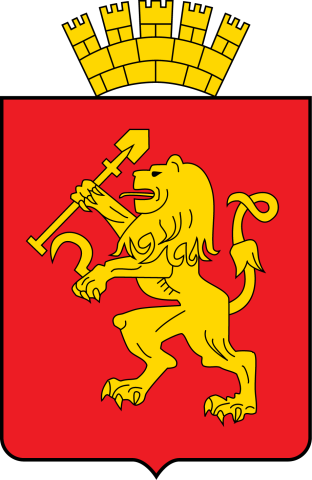 Схема парковок г. Красноярска
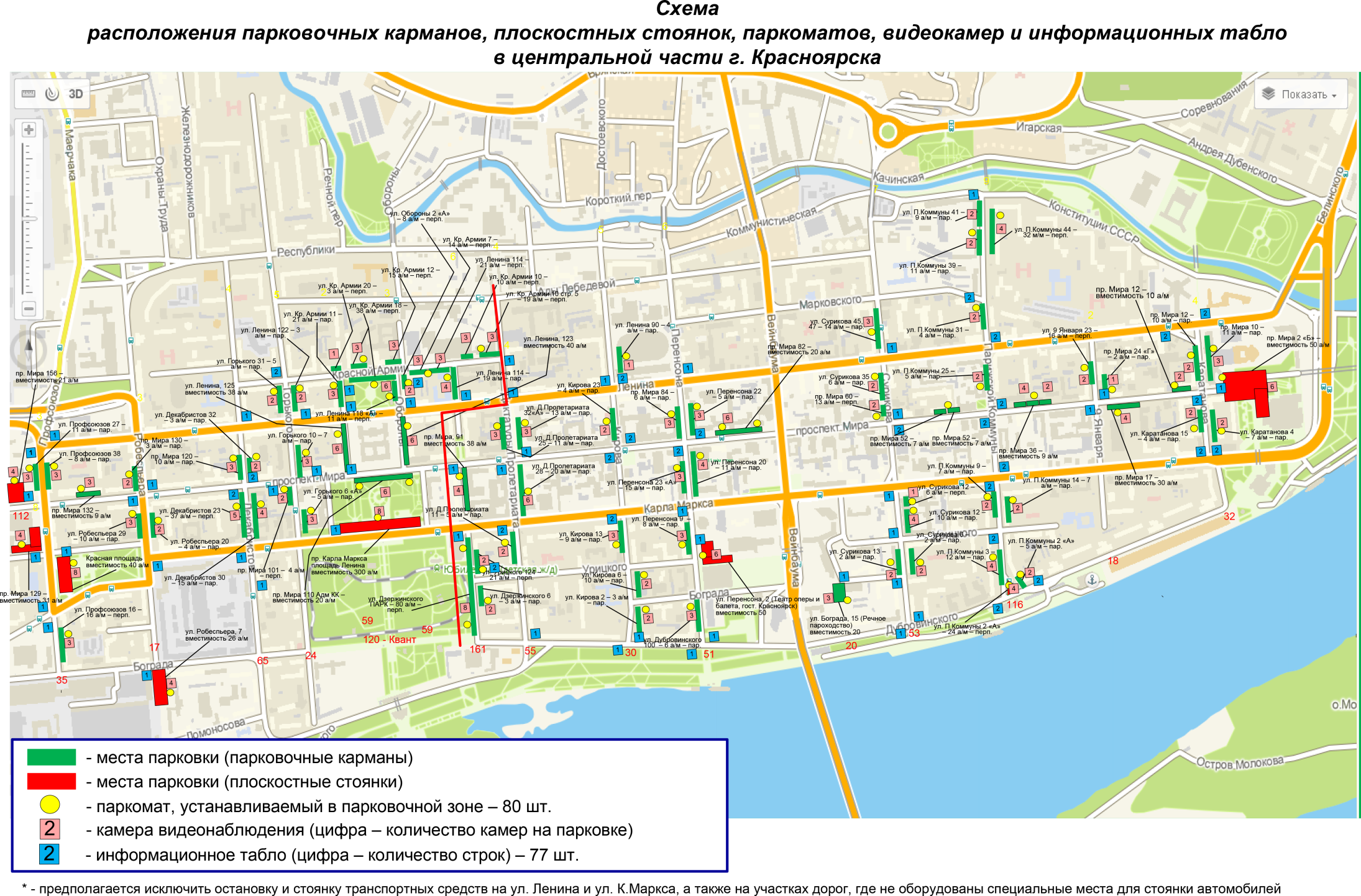 Сайт krasparking.ru
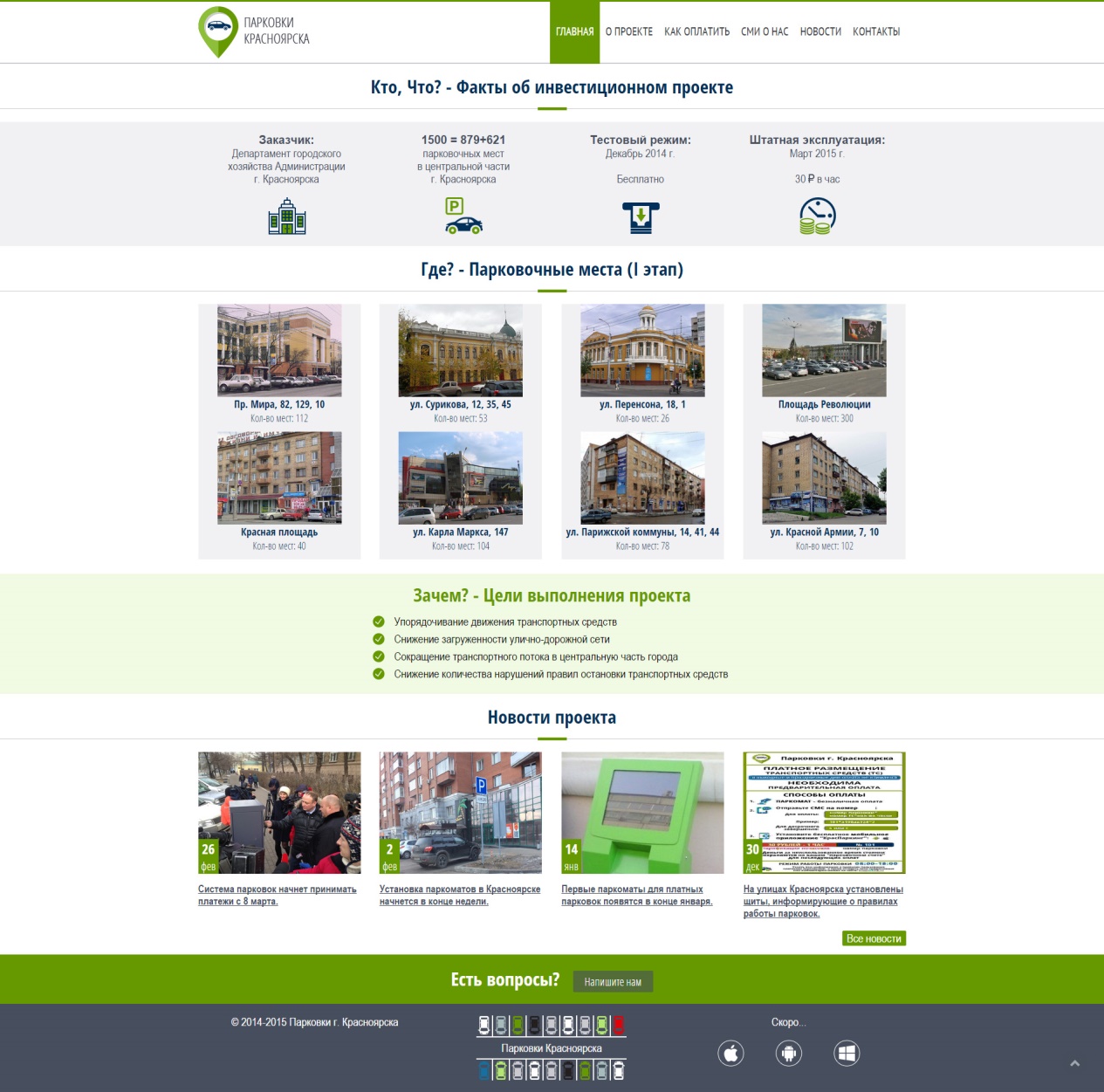 Система начисления - “Дозор М”
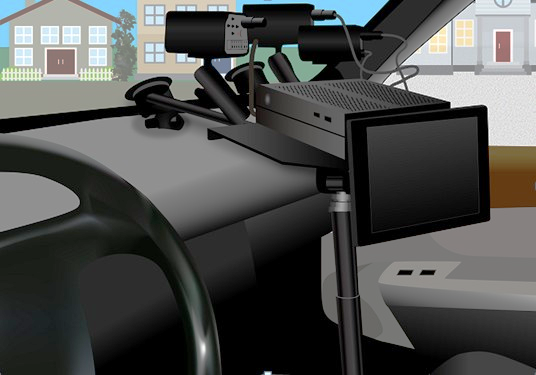 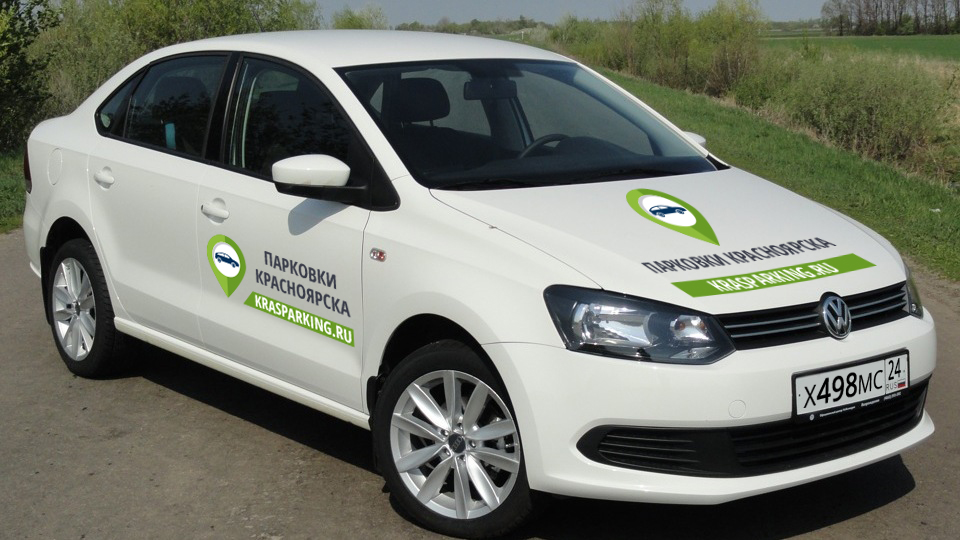 Система начисления - “Дозор М”
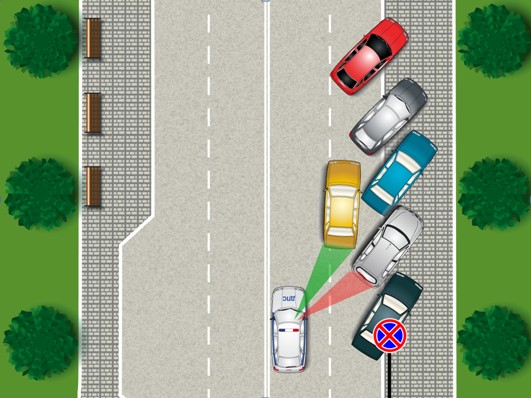 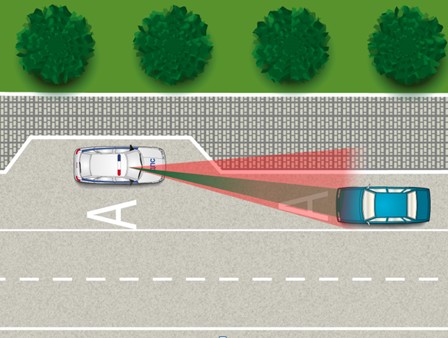 Система сбора - Паркомат
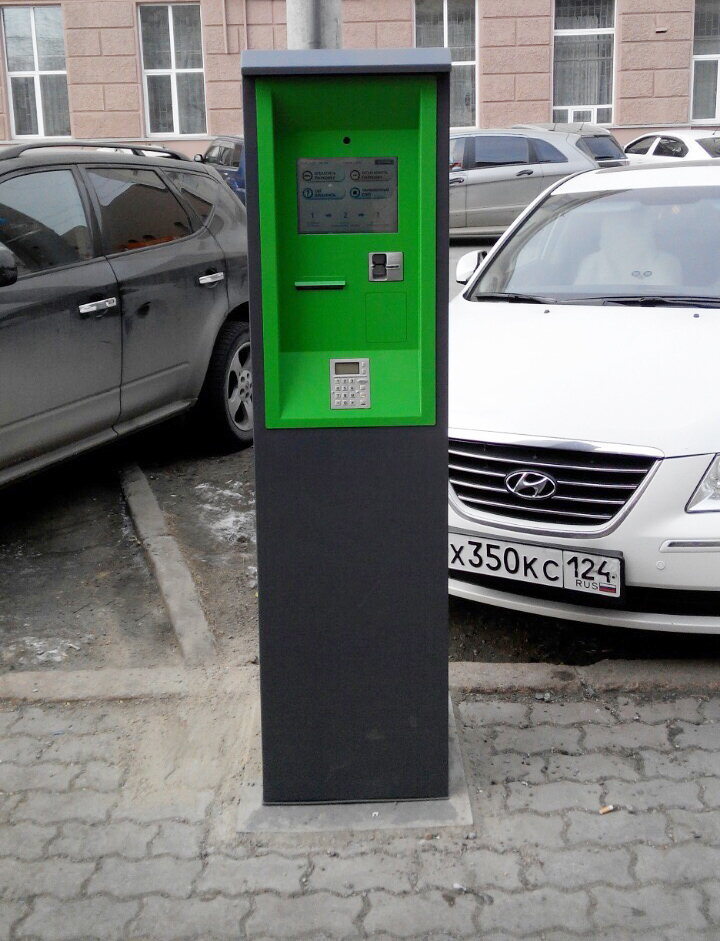 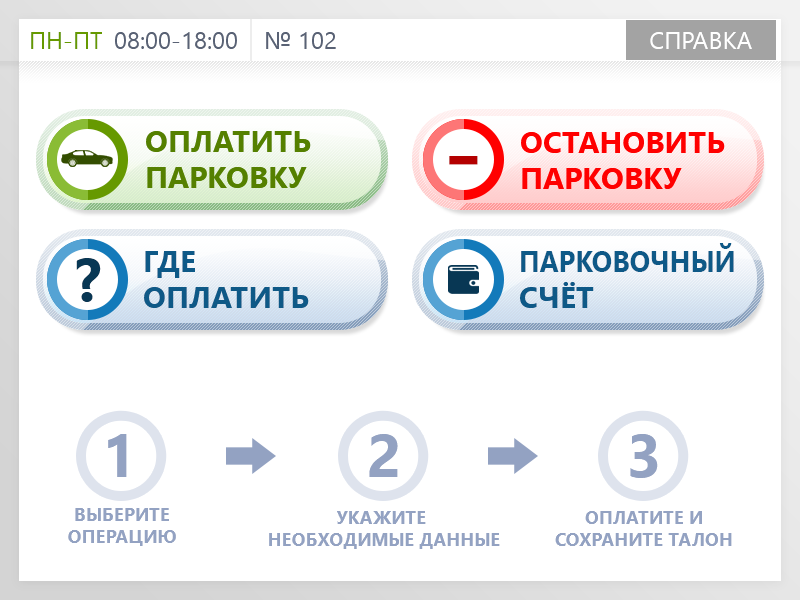 Интерфейсы в паркомате
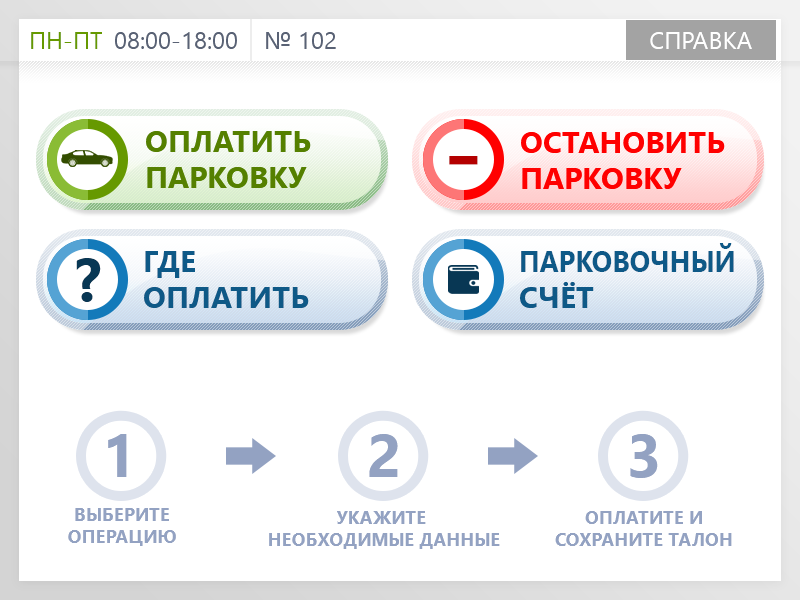 Интерфейсы в паркомате
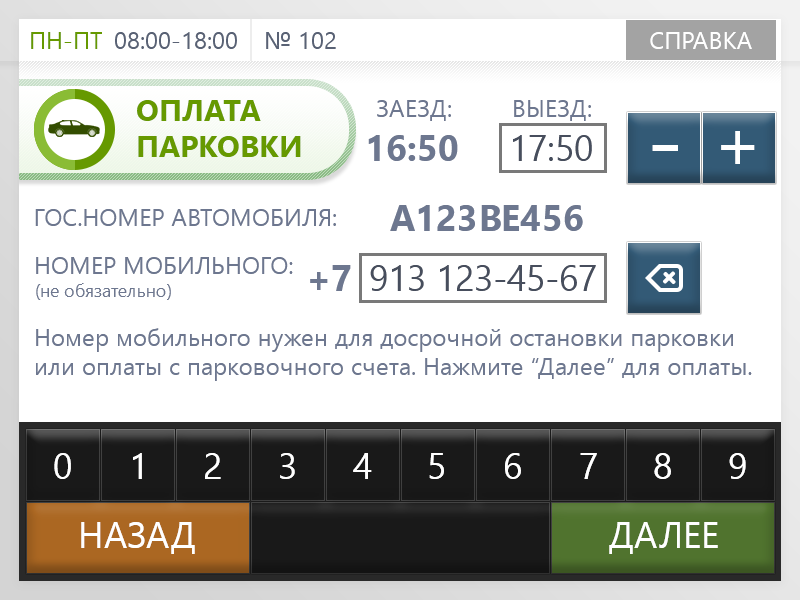 Интерфейсы в паркомате
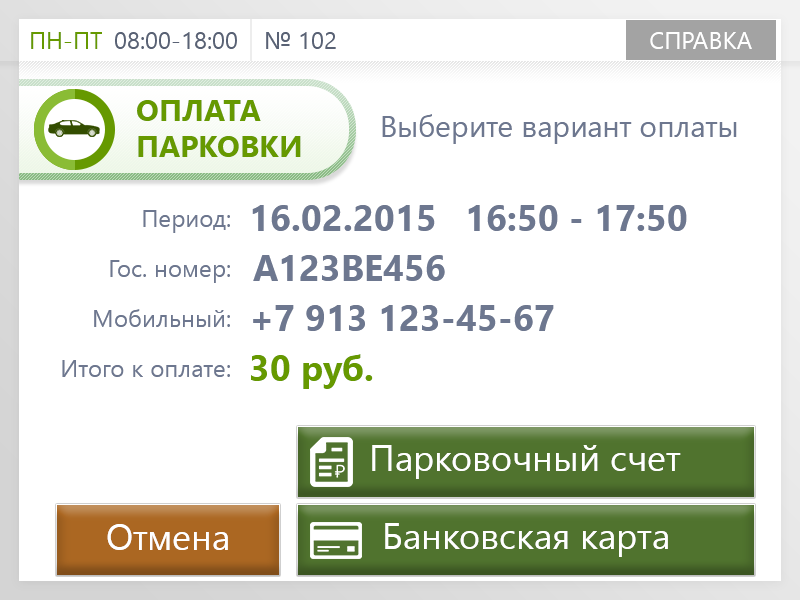 Система сбора – Платежка
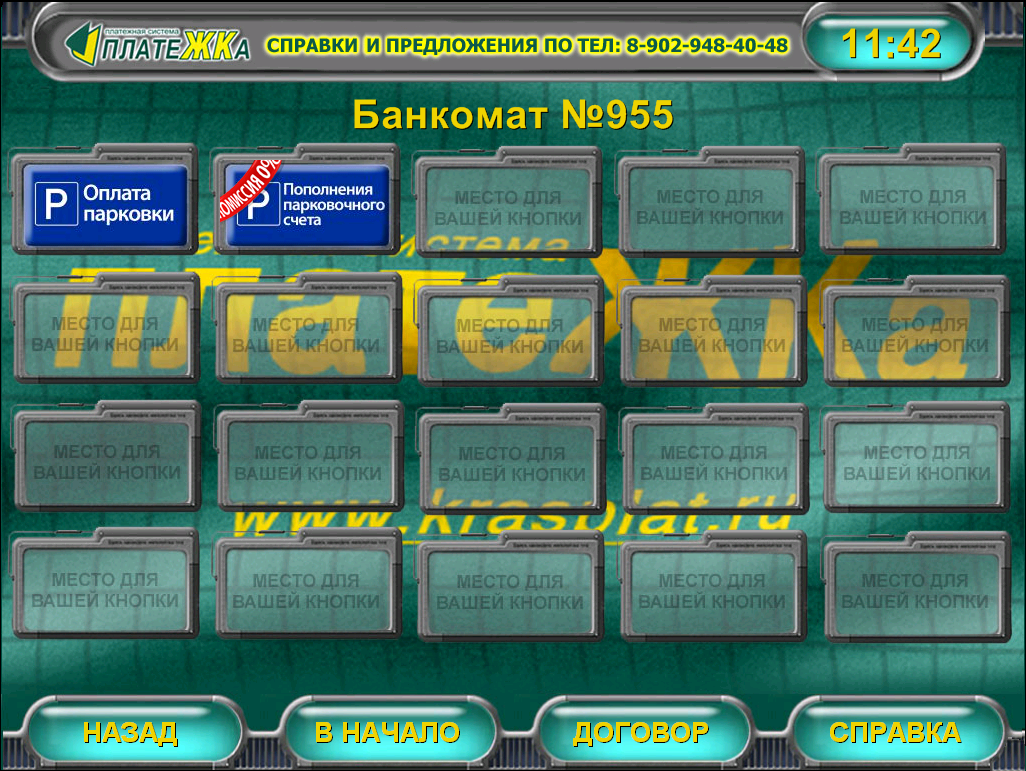 Система сбора – Платежка
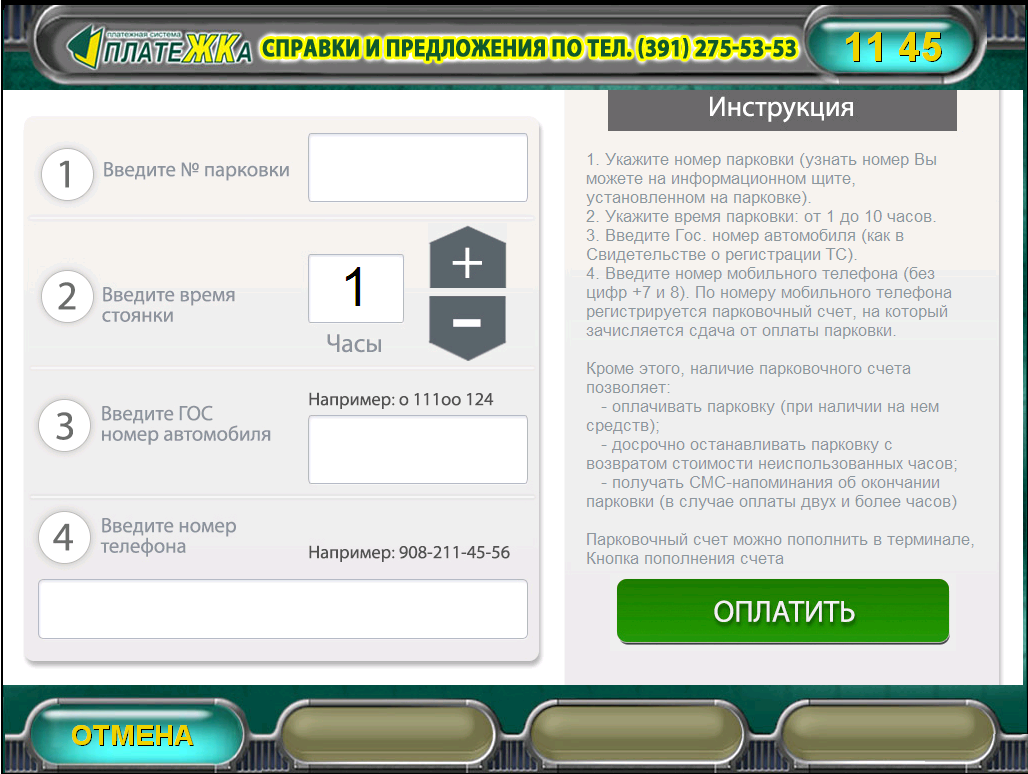 Система сбора – Платежка
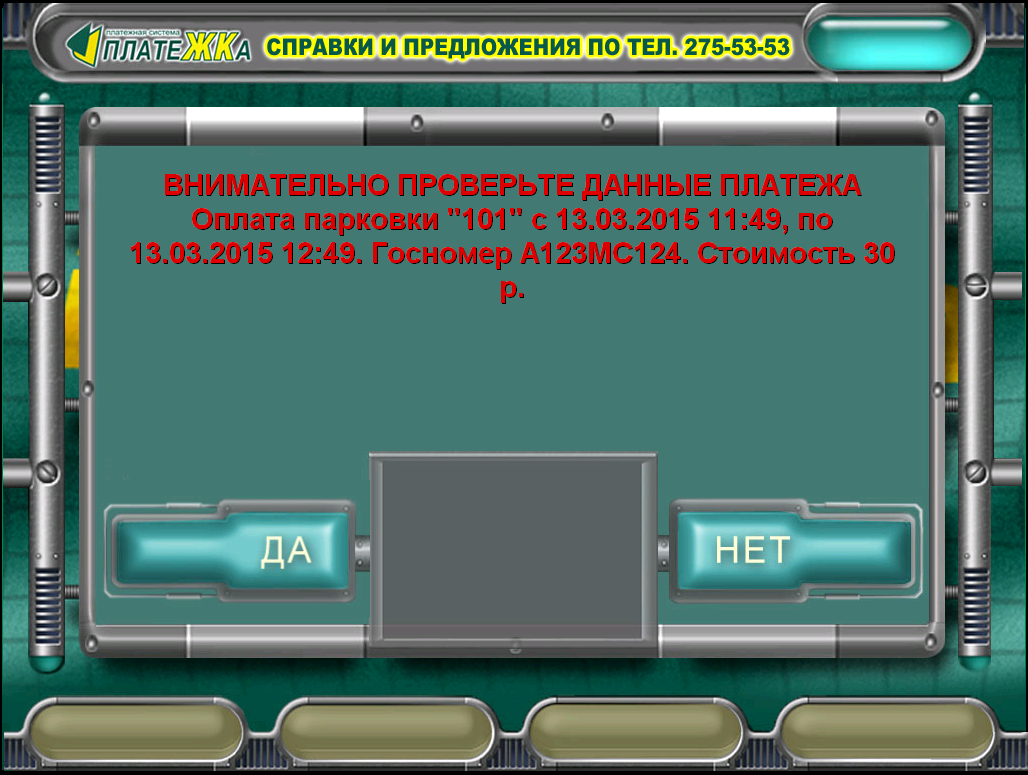 Система сбора – Платежка
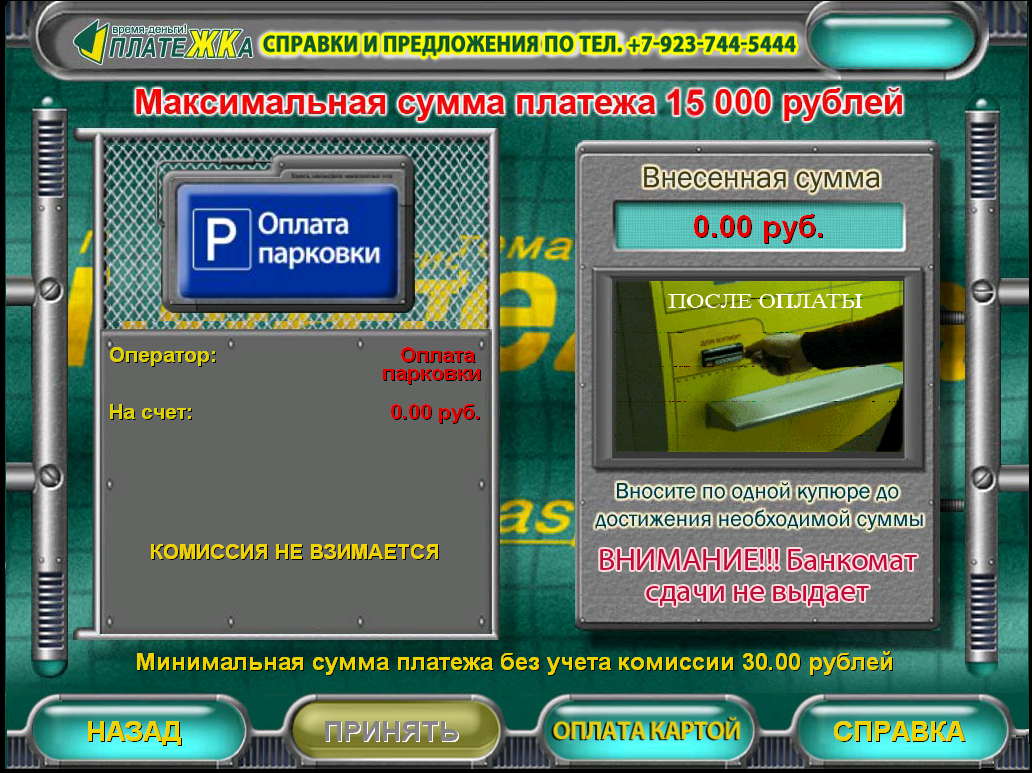 Система сбора – Мобильное приложение
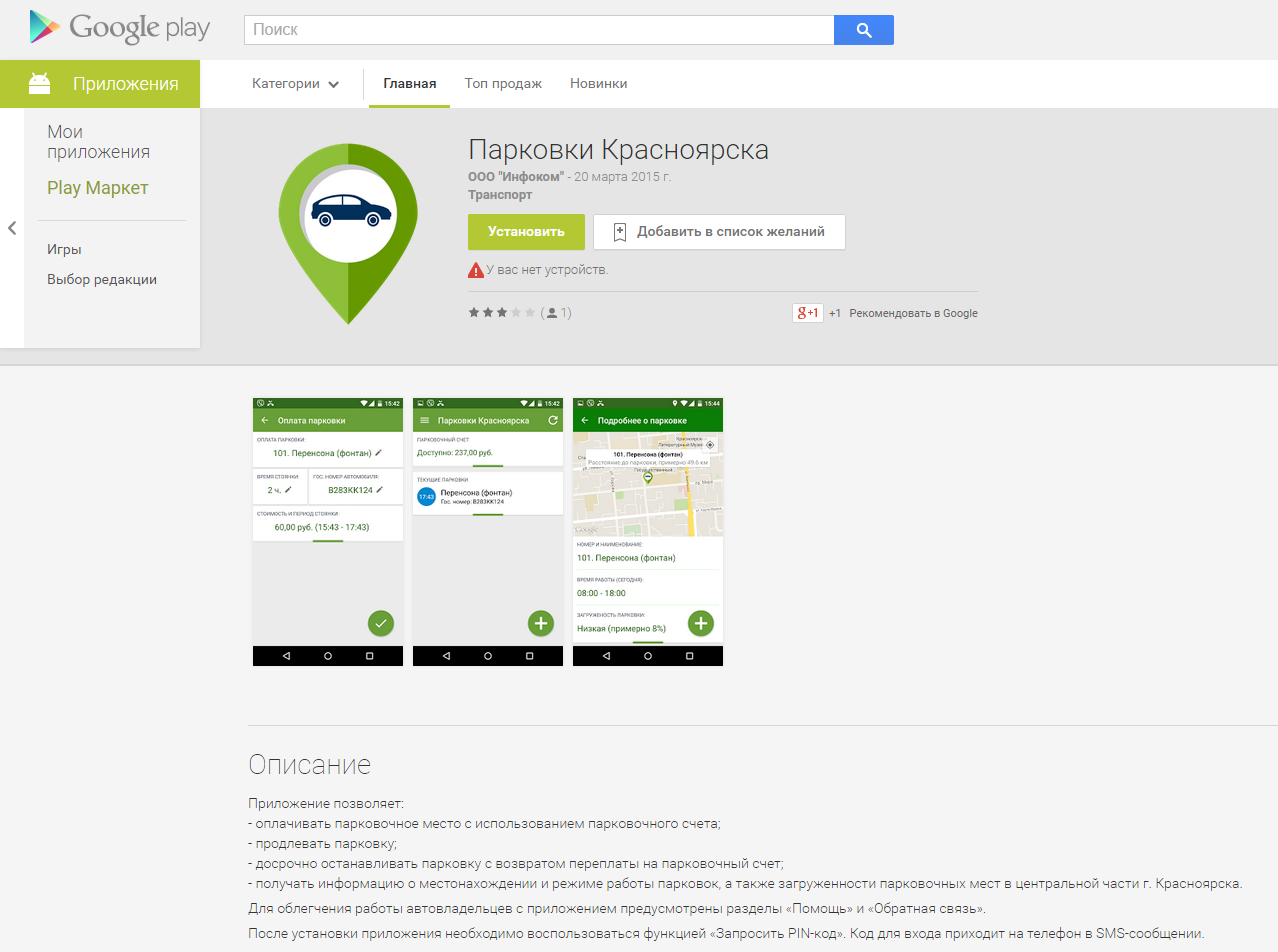 Система сбора – Мобильное приложение
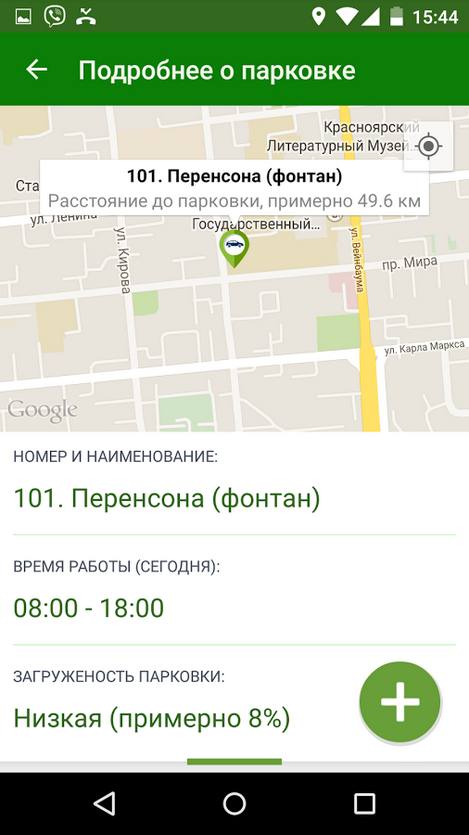 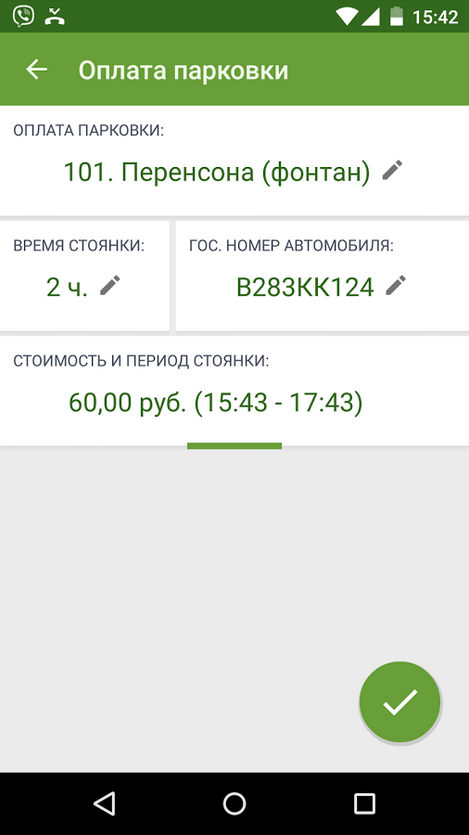 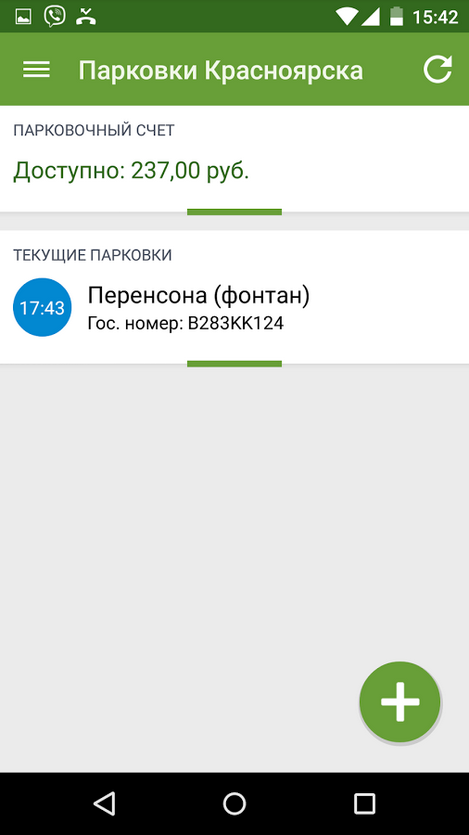 Система сбора – Сайт
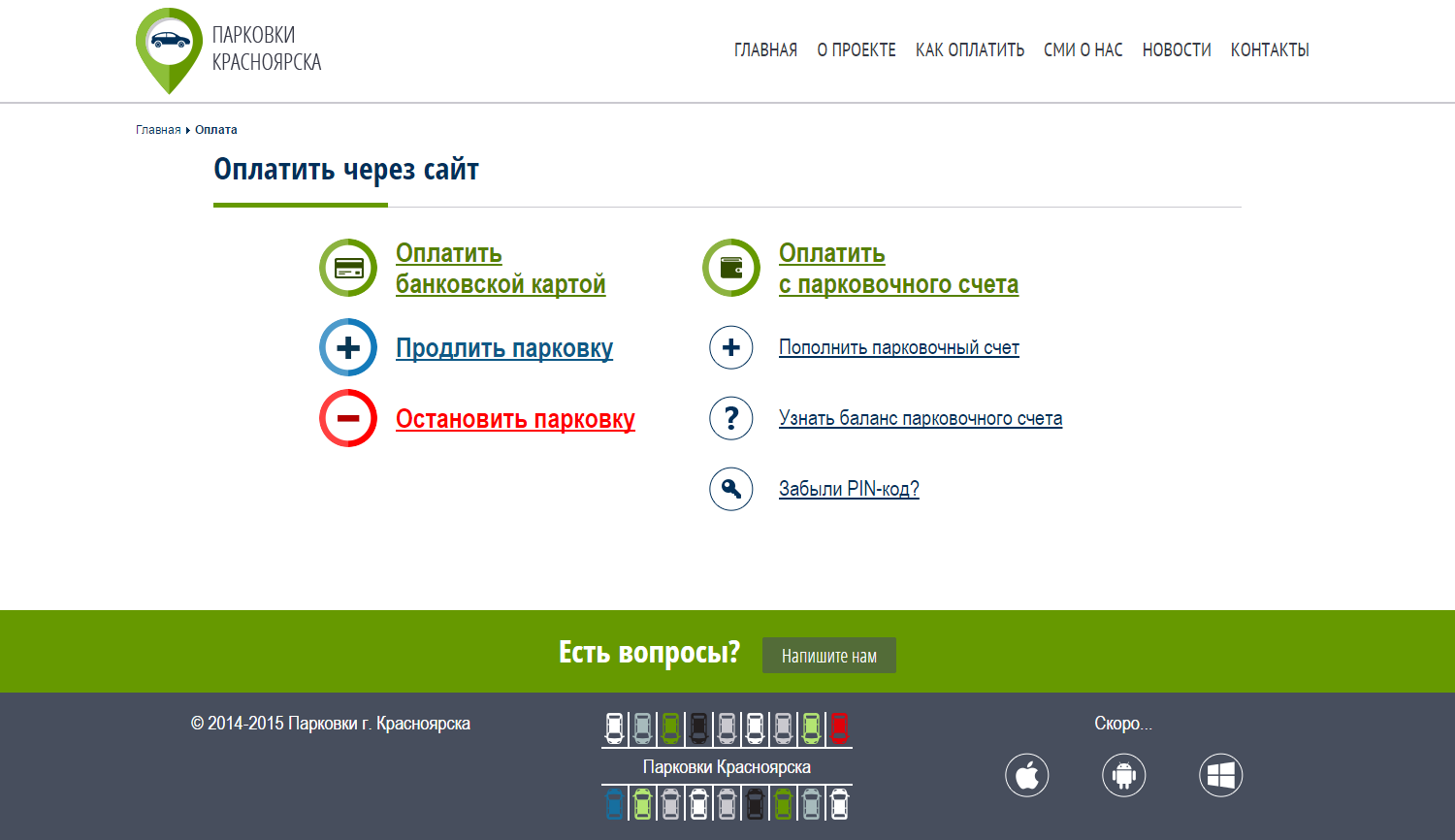 Система сбора – Сайт
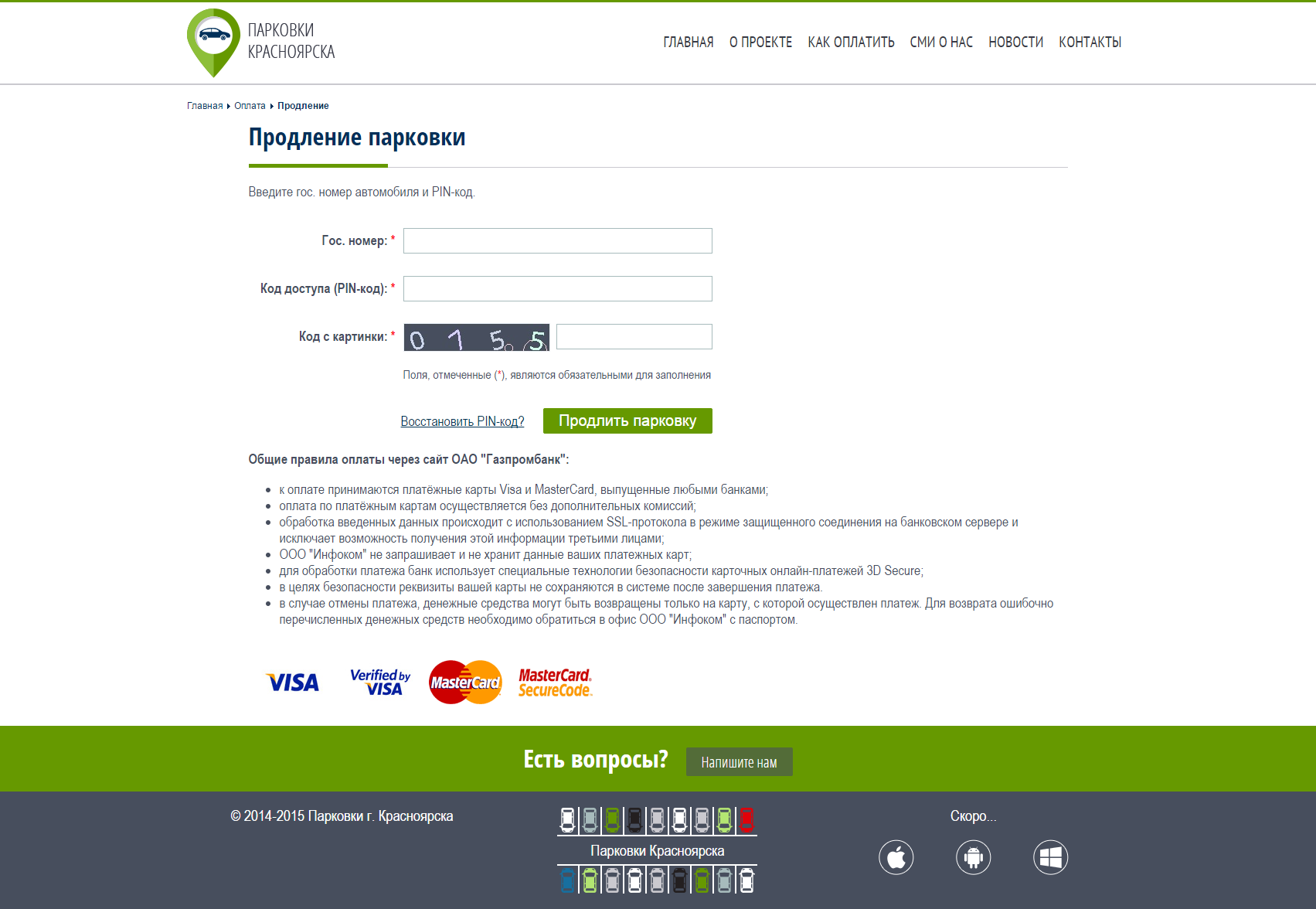 Информационные щиты
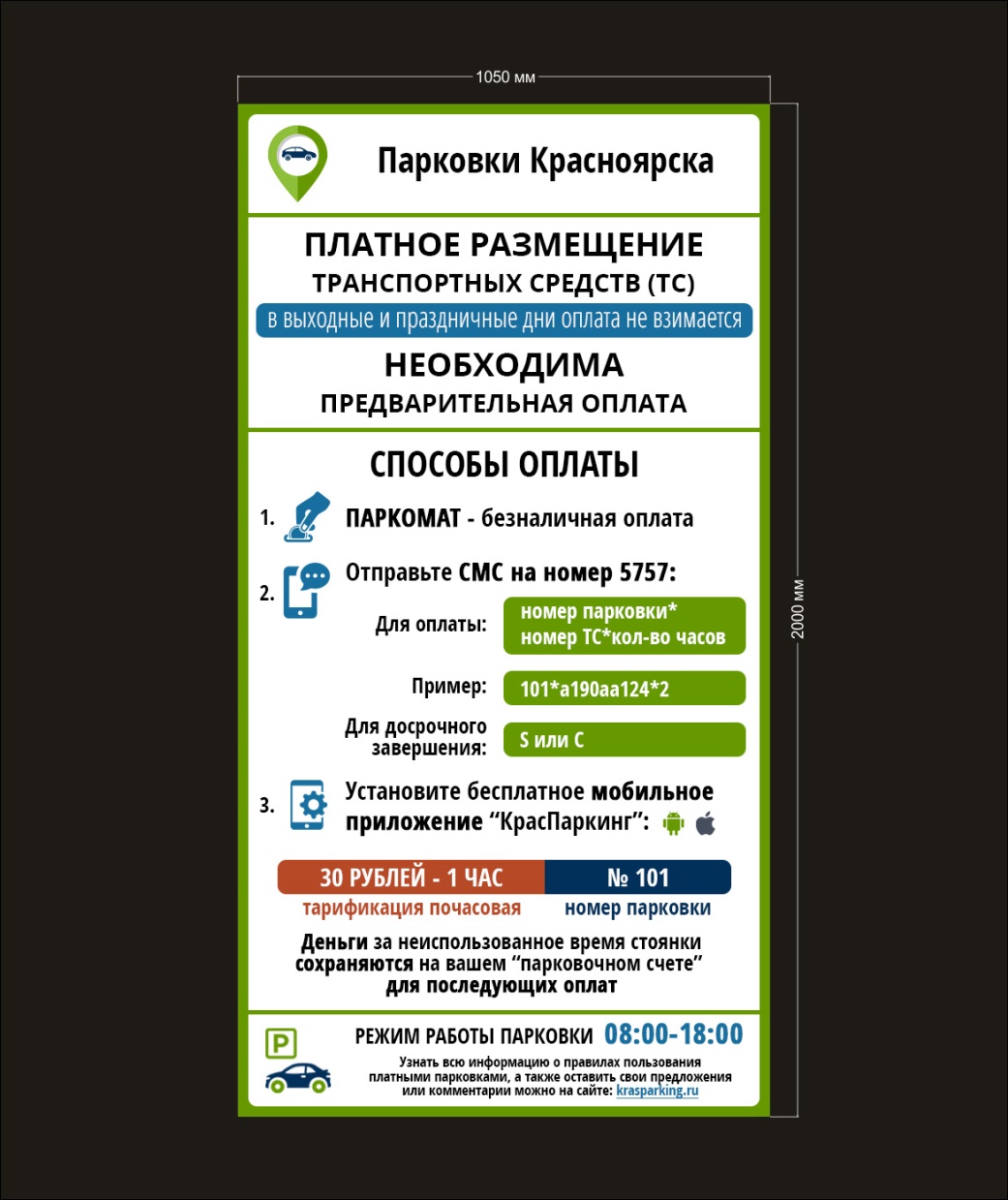 Ул. Вокзальная - Кирова
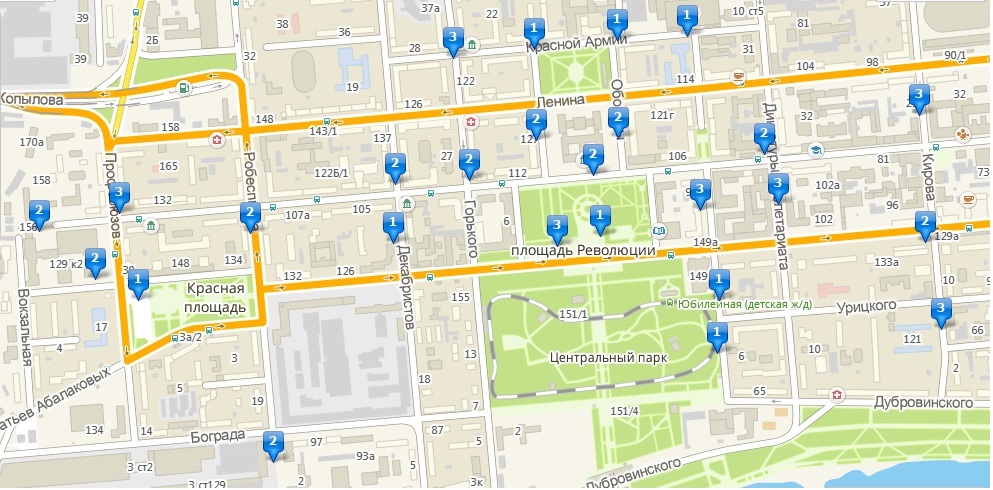 Ул. Перенсона - Каратанова
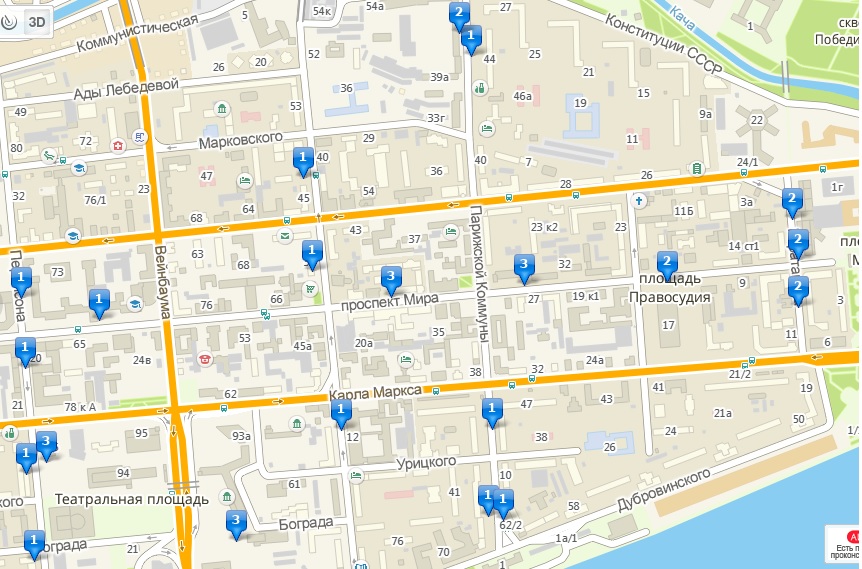 Вилков Дмитрий Вячеславович
Директор ООО «ИНФОКОМ»
Адрес: г. Красноярск, ул. Ленина, д. 74, стр. 2
E-mail: dmitry.vilkov@infocom-24.ru
Тел: +79039873377